2024年10月20日
主日崇拜

教会聚会
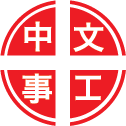 中文崇拜：每周日上午  9:30 , Baskin Chapel
中文主日學：每周日上午 11:00 , 教室2140B
  生命團契：每周五晚上  6:30 , 教室2103
请大家安静，预备心
這是天父世界
39, This Is My Father’s World
你真偉大
6, How Great Thou Art
Luke 路加福音
8:4-8
4 当许多人聚集，又有人从各城里出来见耶稣的时候，耶稣就用比喻说，
5 有一个撒种的出去撒种。撒的时候，有落在路旁的，被人践踏，天上的飞鸟又来吃尽了。

4 While a large crowd was gathering and people were coming to Jesus from town after town, he told this parable:
5 A farmer went out to sow his seed. As he was scattering the seed, some fell along the path; it was trampled on, and the birds of the air ate it up.
6 有落在磐石上的，一出来就枯干了，因为得不着滋润。
7 有落在荆棘里的，荆棘一同生长，把它挤住了。

6 Some fell on rock, and when it came up, the plants withered because they had no moisture.
7 Other seed fell among thorns, which grew up with it and choked the plants.
8 又有落在好土里的，生长起来，结实百倍。耶稣说了这些话，就大声说，有耳可听的，就应当听。

8 Still other seed fell on good soil. It came up and yielded a crop, a hundred times more than was sown." When he said this, he called out, "He who has ears to hear, let him hear."
祈禱
Prayer
感謝神
308, Thanks to God for My Redeemer
奉獻祈禱
Offertory Prayer
Matthew 馬太福音
13:1-9
1 当那一天，耶稣从房子里出来，坐在海边。
2 有许多人到他那里聚集，他只得上船坐下。众人都站在岸上。

1 That same day Jesus went out of the house and sat by the lake.
2 Such large crowds gathered around him that he got into a boat and sat in it, while all the people stood on the shore.
3 他用比喻对他们讲许多道理，说，有一个撒种的出去撒种。
4 撒的时候，有落在路旁的，飞鸟来吃尽了。

3 Then he told them many things in parables, saying: "A farmer went out to sow his seed.
4 As he was scattering the seed, some fell along the path, and the birds came and ate it up.
5 有落在土浅石头地上的。土既不深，发苗最快。
6 日头出来一晒，因为没有根，就枯干了。

5 Some fell on rocky places, where it did not have much soil. It sprang up quickly, because the soil was shallow.
6 But when the sun came up, the plants were scorched, and they withered because they had no root.
7 有落在荆棘里的。荆棘长起来，把它挤住了。
8 又有落在好土里的，就结实，有一百倍的，有六十倍的，有三十倍的。

7 Other seed fell among thorns, which grew up and choked the plants.
8 Still other seed fell on good soil, where it produced a crop--a hundred, sixty or thirty times what was sown.
9 有耳可听的，就应当听。

9 He who has ears, let him hear."
今日證道

福音的种子



Pastor Corey
默 祷
Prayerful Meditation
報 告
Announcements
BBC 中文事工通知
歡迎新朋友
Welcome New Friends
祝 福
Benediction
彼此問安
Greeting of Peace